Wound care in Age of Xylazine: Practical and Ethical Considerations
Lydia Williams, MSN, FNP-BC, CWOCN
Kara Cohen, MSN, AGPCNP-BC 
Project HOME, Philadelphia, PA

With adapted slides from Kate Gleason Bachman and Máire St. Ledger
Financial Disclosures
We have nothing to disclose
Objectives
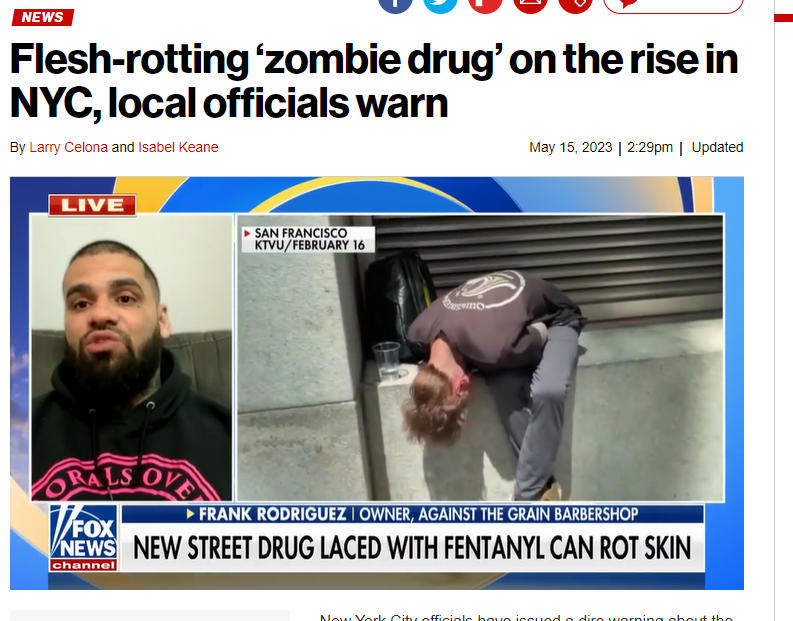 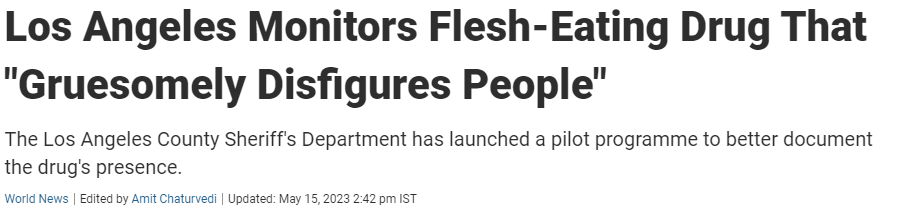 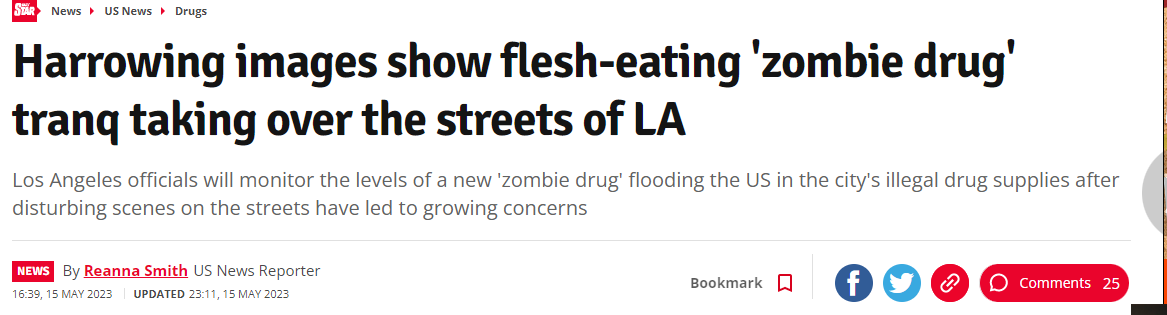 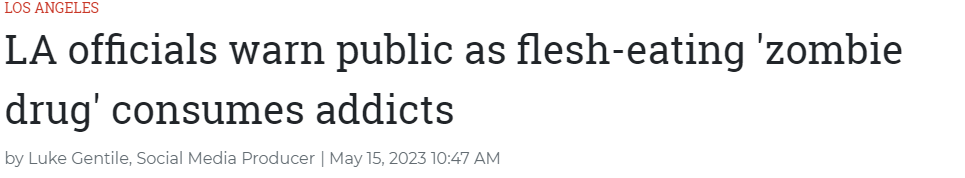 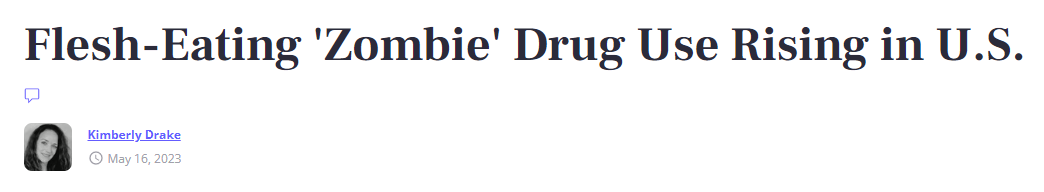 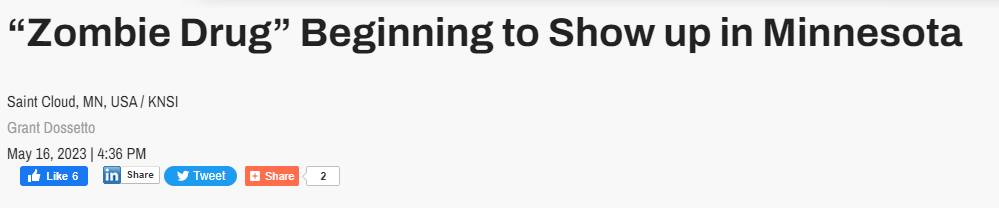 So...How bad is it really?
What is Xylazine?
Alpha-2 adrenergic receptor 
Powerful sedative and CNS (central nervous system) depressant that can cause drowsiness & amnesia, as well as decreased respiration, heart rate, and blood pressure.  Profound mental status depression may impact a person's airway.
Used as sedative and analgesic in veterinary medicine 
Originally approved by the FDA in 1972 for veterinary use
NOT approved for human use
Increased risk of overdose when used in combination with opioids or benzodiazepines.
Xylazine overdose DOES NOT respond to Narcan
Not detected on routine toxicology screens, although xylazine test strips are now available.
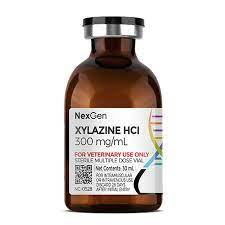 Xylazine Statistics
First illicit use of xylazine was reported in Puerto Rico in 2001.
First appeared in drug supply prior to 2010, US rapidly increased starting in 2016/17
Philadelphia and Puerto Rice epicenter of use 
Xylazine present in 91% of fentanyl/heroin samples in  2021.
2010-2015: present in 2% of unintentional OD deaths
2019: increased to 31% of all unintentional OD deaths.
This is a 1,238% increase!!
Nationwide, 23% of the fentanyl powder seized by the DEA in 2022 contained xylazine.
As of March 2023, fentanyl/xylazine has been found in drug seizures in 48 out of 50 U.S. states
Xylazine in Philadelphia
Xylazine in Philadelphia
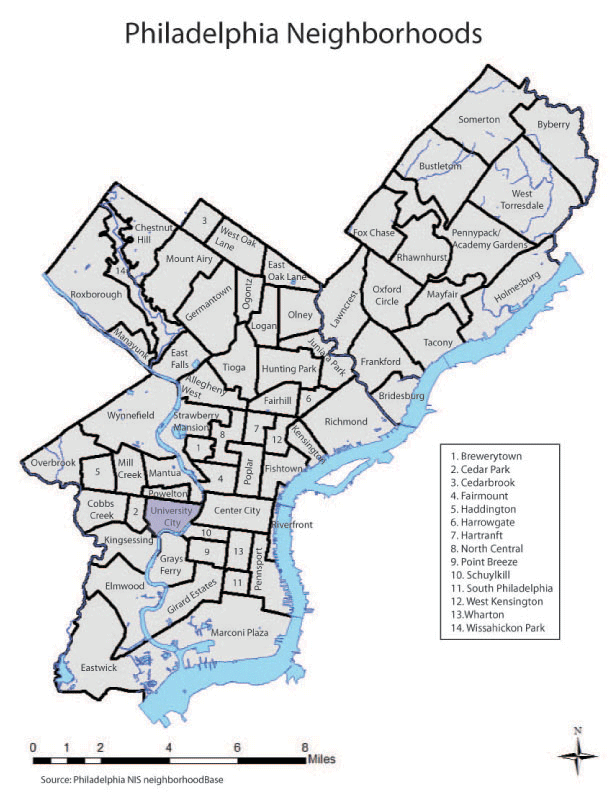 From 2020 to 2021 
39% increase in hospitalizations for SSTI related to injection drug use
14% increase in bacteremia
26% increase in osteomyelitis
4% increase in endocarditis
Wounds may vary widely in appearance, from very small wounds with appearance similar to cigarette burns, to large deep necrotic ulcers.  
Can occur anywhere on the body, regardless of injection site 
Often worse when shooting in combo with powder coke (speedballs)
Can occur even when dope is smoked or snorted
Xylazine wound presentation/evolution
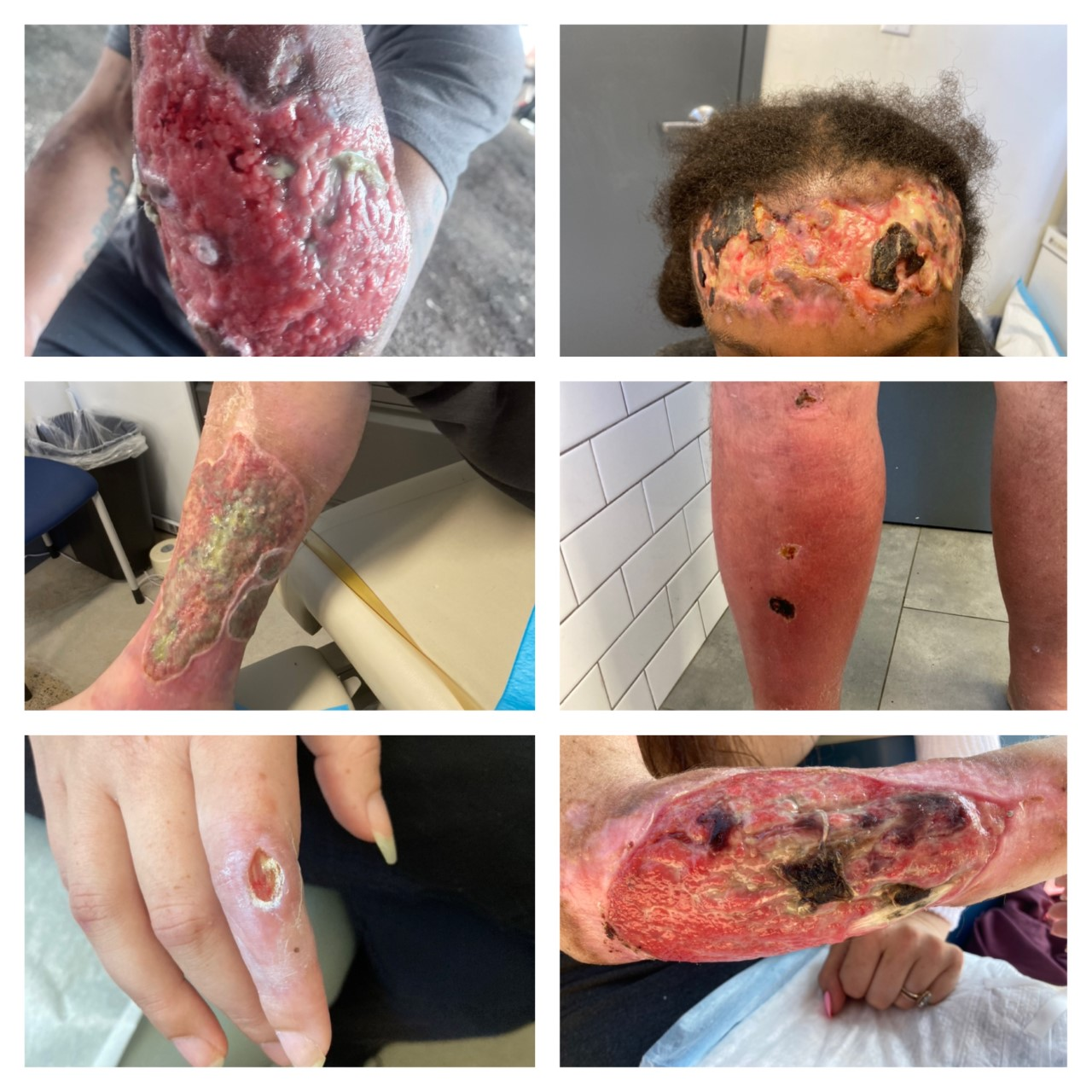 Medical Ethics and wound care
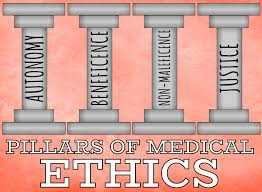 Remember principles of medical ethics: 

Beneficence (Do good)

Non-maleficence (Do no harm)

Justice (Ensuring Fairness)

Autonomy (Ensuring patient may choose freely, when they able to do so)
Proliferation of large necrotic ulcers has led many providers and non-clinical community members to scramble to provide supportive services 
Points to consider: 
Increasing access 
Gatekeeping?
Inappropriate dressing selection (Tip: Don't use a dressing if you don't know what it does)
Legal Ramifications 
Standing orders
How does this relate to wound care: What does "Do No Harm Actually Mean?"
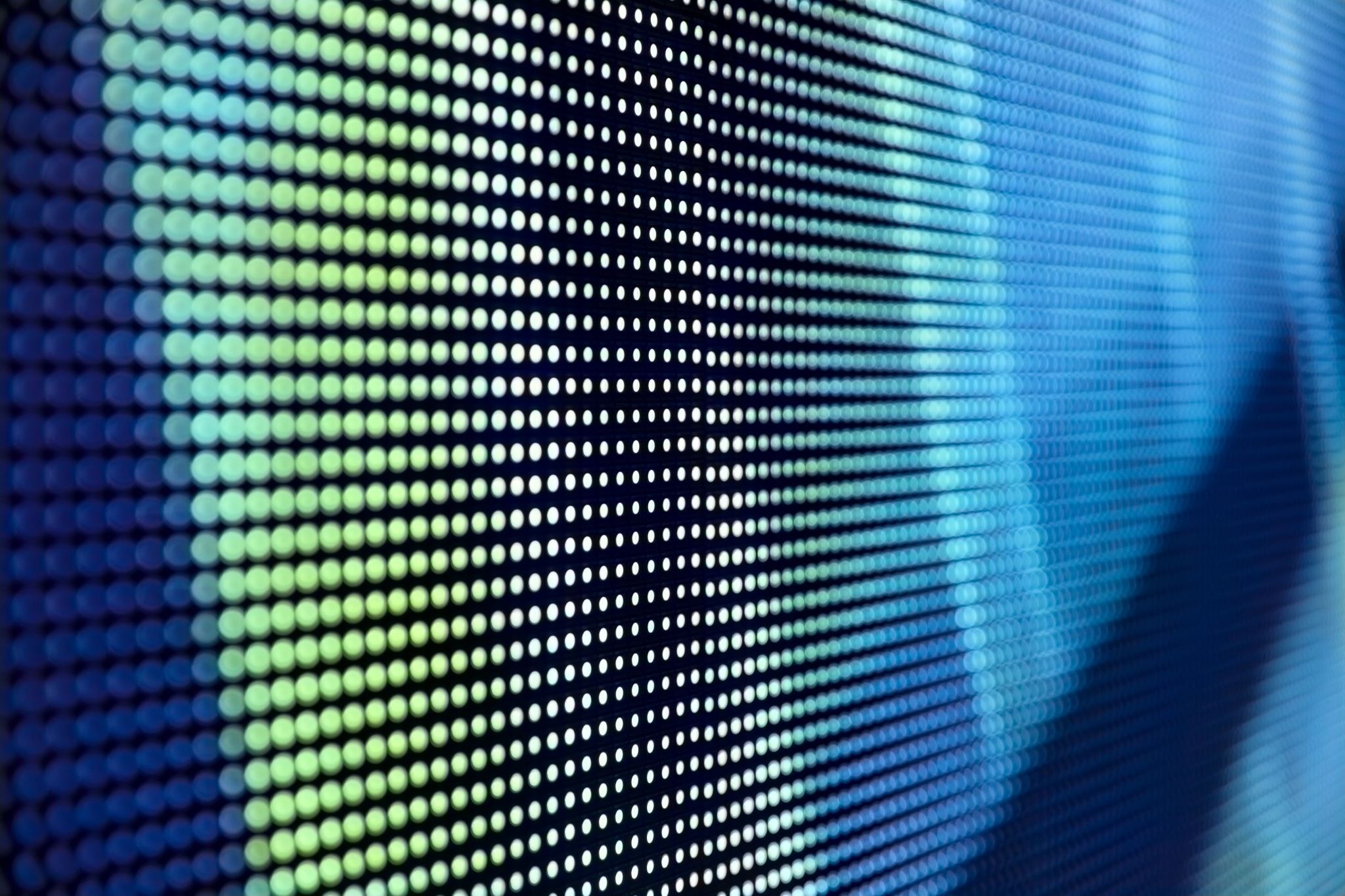 Longitudinal wound management
Wounds can improve, limb loss avoided with consistent outpatient management
Harm reduction
Decreasing injection into wound (amount and frequency) 
Changing method of ingestion will decrease chronic traumatic  wounds but will not eliminate risk for wounds 
Educate re: persistent trauma/necrosis if continue to inject into wounds 
Cleaning agents- AVOID cleaning wounds with sanitizers, bleach, iodine, alcohol wipes 
**Dakins solution (very diluted bleach) 
MOUD
Emphasize importance of keeping wound clean and covered (even with a maxi pad if that's all the patient has available)
Important Components of Xylazine Wound Management Plan
Wound History
Key Components of Good Wound Assessment
Topical Wound Care for Xylazine Wounds: STEP 1 Cleansing
Topical Wound Care for Xylazine Wounds: Step 1: Cleansing
CLEAN WOUND 
Gentle flush of cleansing agent to remove drainage while avoiding damage to healthy tissue
Saline
Commercial wound cleansers
Potable Tap water
NECROTIC WOUND
Low pressure irrigation to reduce bacteria and assist in removal/loosening of nonviable tissue
Saline in pressurized container
Diluted Dakin’s solution
Vashe
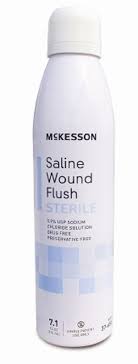 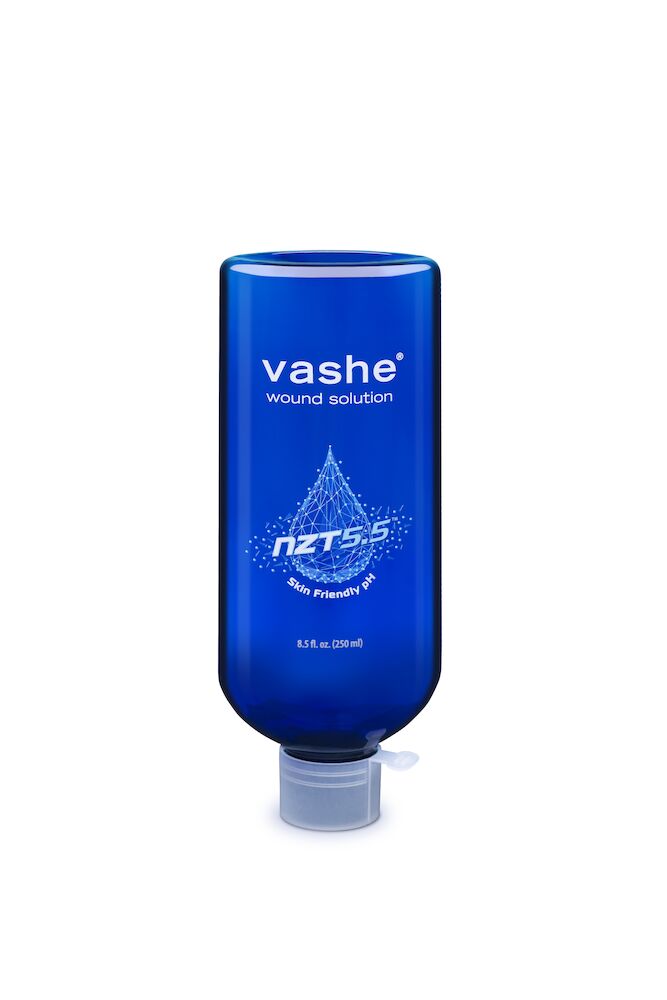 Topical Care for Xylazine Wounds: STEP 1 CleansingNON CYTOTOXIC CLEANSING AGENTS
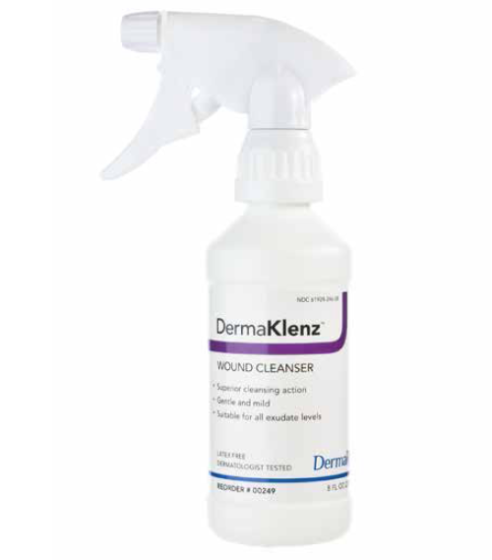 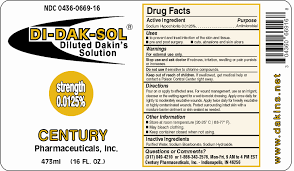 [Speaker Notes: Vashe, PHMB wi]
Topical Wound Care for Xylazine Wounds:Step 2: Topical Care
[Speaker Notes: If you don’t know what to do, you can always do this.  Wounds need to be covered, if its draining even intermittently it needs to be covered. NEEDING AIR IS A MYTH. If the wound is macerated then the topical care is in- appropriate.]
MINIMAL DRAINAGE 
Dressings that provide moisture AND decrease/impede bacterial growth, while avoiding surrounding skin damage
Medical grade honey gel 
Xeroform NON- OCCLUSIVE gauze
Triad paste
HEAVY DRAINAGE
Dressings that absorb excess exudate while maintaining moisture balance and decreasing/impeding bacterial growth 
Triad paste
Medical grade honey impregnated foam/gauze
Polyurethane Foam
Topical Wound Care for Xylazine Wounds: Step 2: Topical Care
[Speaker Notes: . Medical honey gels and xeroform require daily dressing changes. Triad can stay in place for up 7 days. Save your money on the specialty on the specialty dressing if you don’t what they are for]
Topical Wound Care for Xylazine Wounds: Step 2: Topical Care
MINIMAL  DRAINAGE 
Secondary Dressings
Non-adherent gauze pads
ABD pads
Roll gauze
Elastic retainer net
HEAVY DRAINAGE
Secondary Dressings
ABD pads
Waterproof Adhesive Foam
Roll gauze
Elastic retainer net
[Speaker Notes: . Medical honey gels and xeroform require daily dressing changes. Triad can stay in place for up 7 days. Save your money on the specialty on the specialty dressing if you don’t what they are for]
To Coban or not to Coban
Frequently used to keep dressings in place on limbs 
Can be constrictive if too tight 
Caution with 
Infection 
Possible DVT
Somnolence and decreased sensory awareness

Wound underneath cohesive bandage should be checked at least every 24hrs
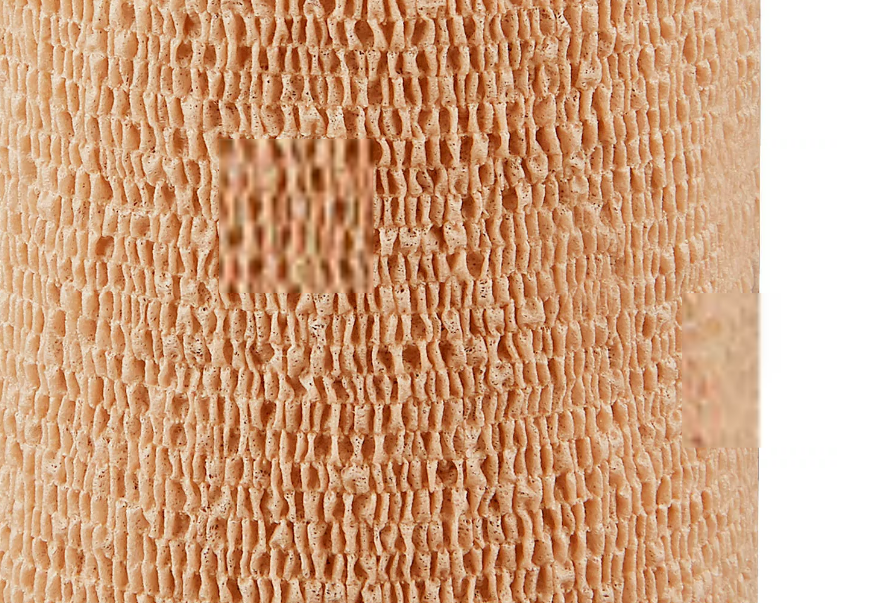 Example of Cohesive Bandage  Constriction
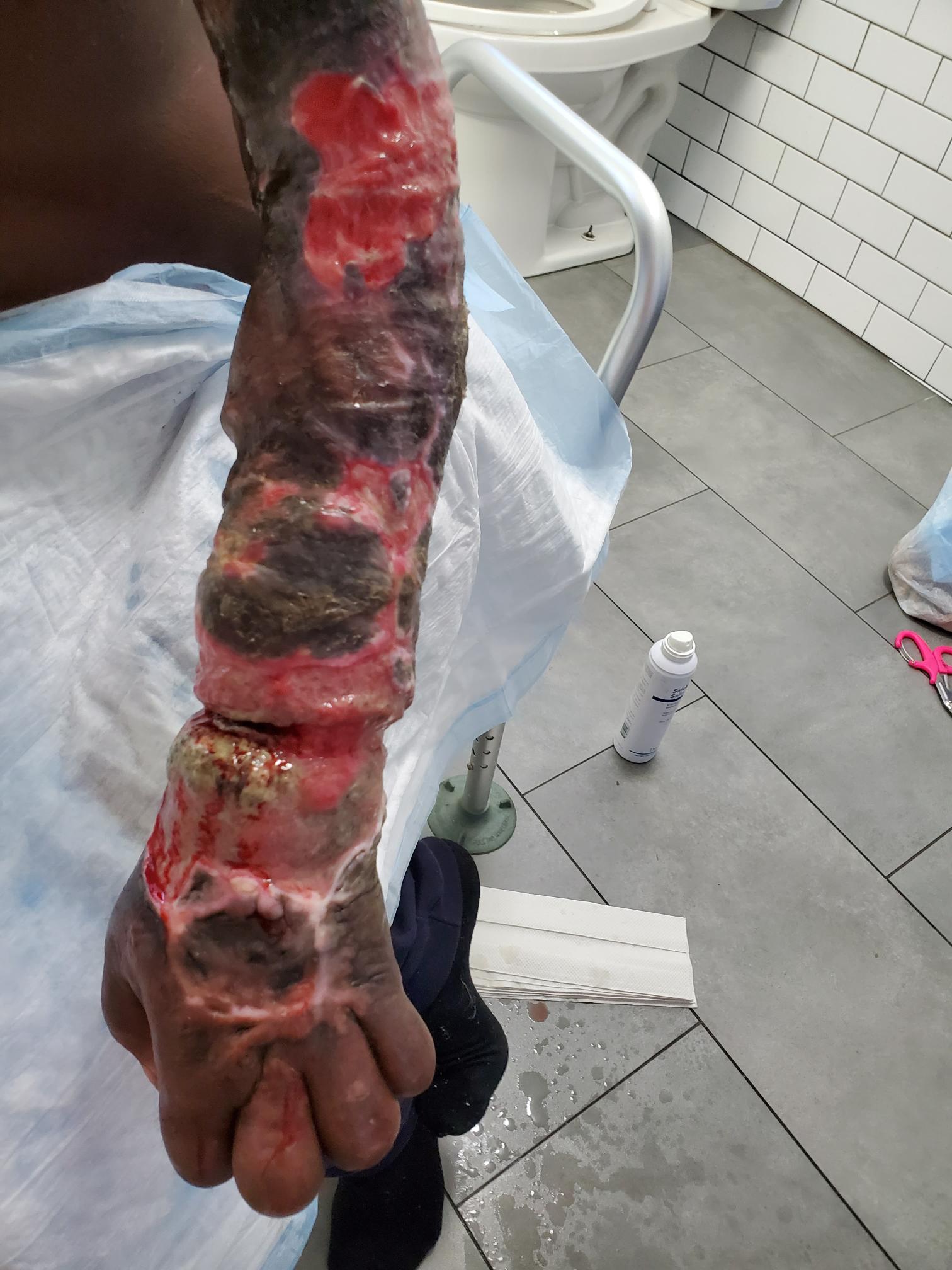 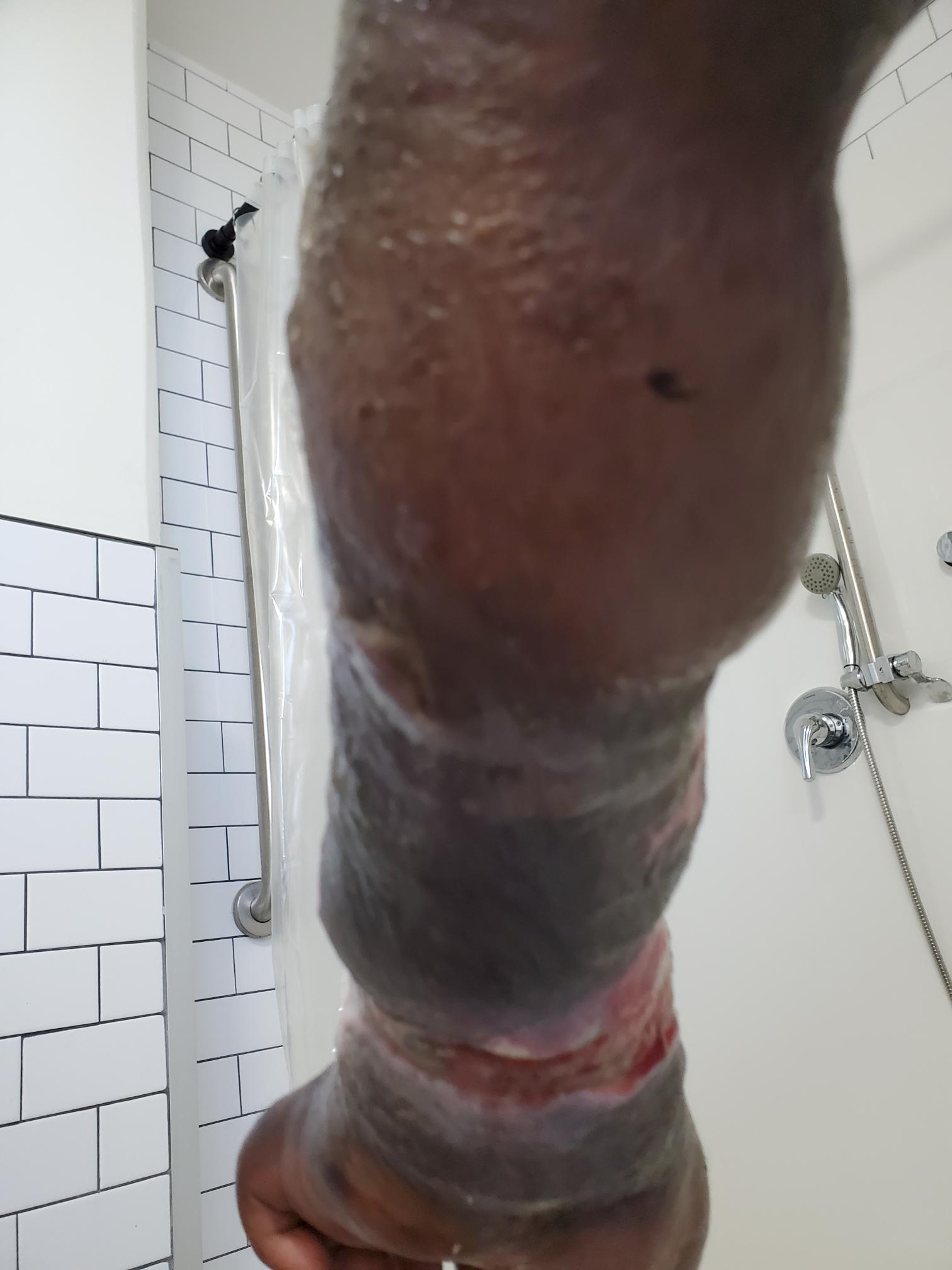 Patient left dressing in place for several months 
Edematous hands
Maceration 
Lacerations from Coban
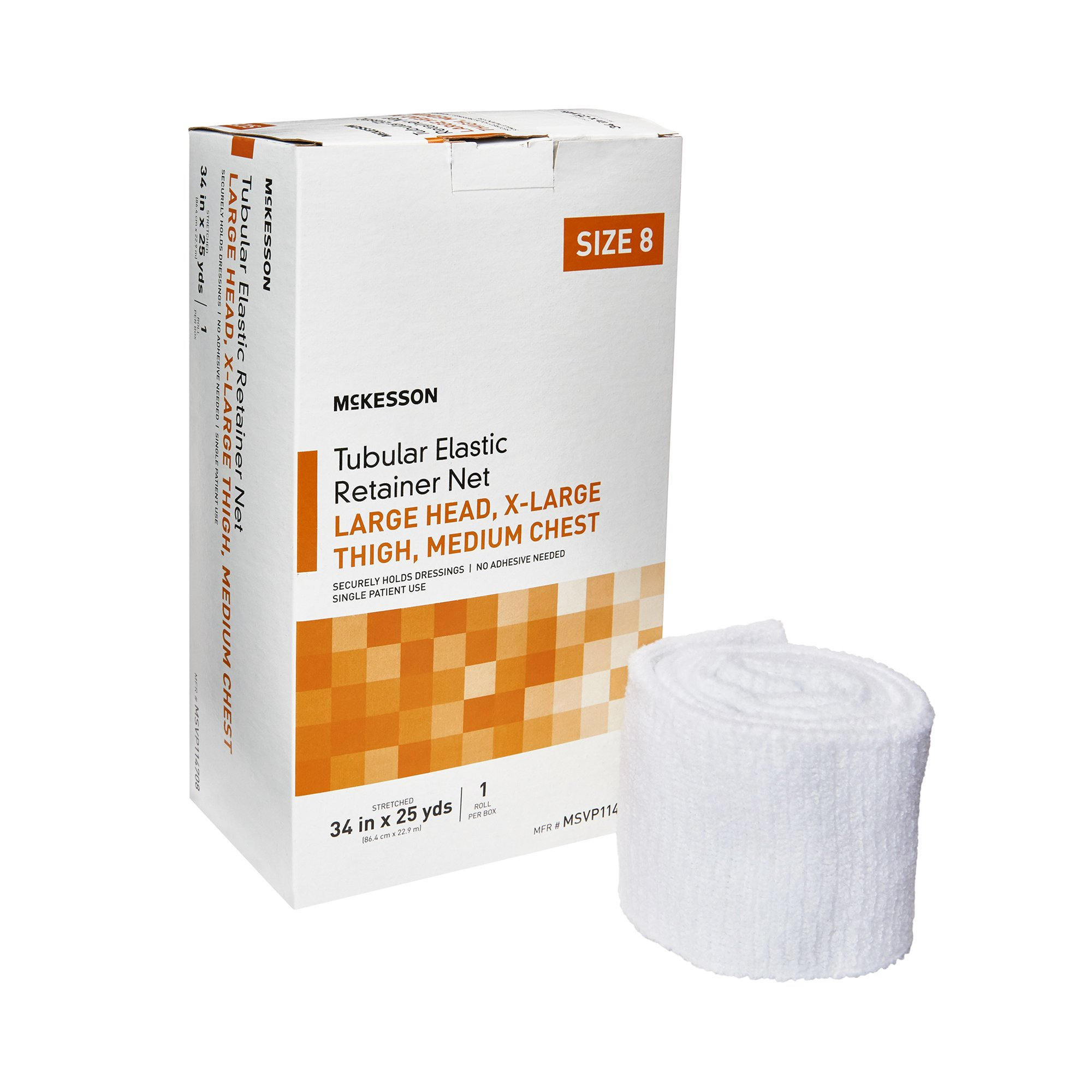 Alternative: Tubular netting
Allows patients to secure their own dressings 
Can pull down to inject and pull back up to keep wound covered 
For most arms: sz 4 or 5 
For most legs/head: sz 8
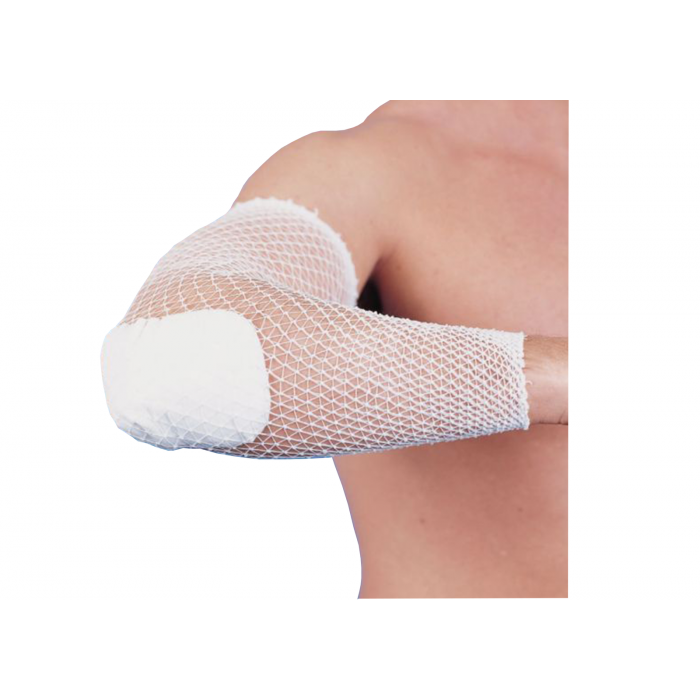 Identifying Systemic/Spreading Infection in Xylazine Wounds
[Speaker Notes: IE redness, or pus
Wound cultures should only be done for failed antibiotic treatment, signs of spreading infection or to assess for the presence of bacteria that would prevent surgery.]
Spreading/Systemic Infection- treated with systemic antibiotics AND topical antimicrobials
Common signs/symptoms
Local erythema and induration >2cm
Satellite lesions or wound breakdown
Fever
Fatigue
Crepitus
Lethargy
Poor appetite
Local Infection- treated with topical antimicrobials
Common signs/symptoms
Slough/necrotic tissue
Foul odor after cleansing
Purulent drainage
Increase in wound size
Increasing pain
Local erythema <2cm
Identifying Infection in Xylazine Wounds
[Speaker Notes: Spreading infection I.e. Cellulitis, erysipelas . Systemic Infection- Sepsis]
Local Infection
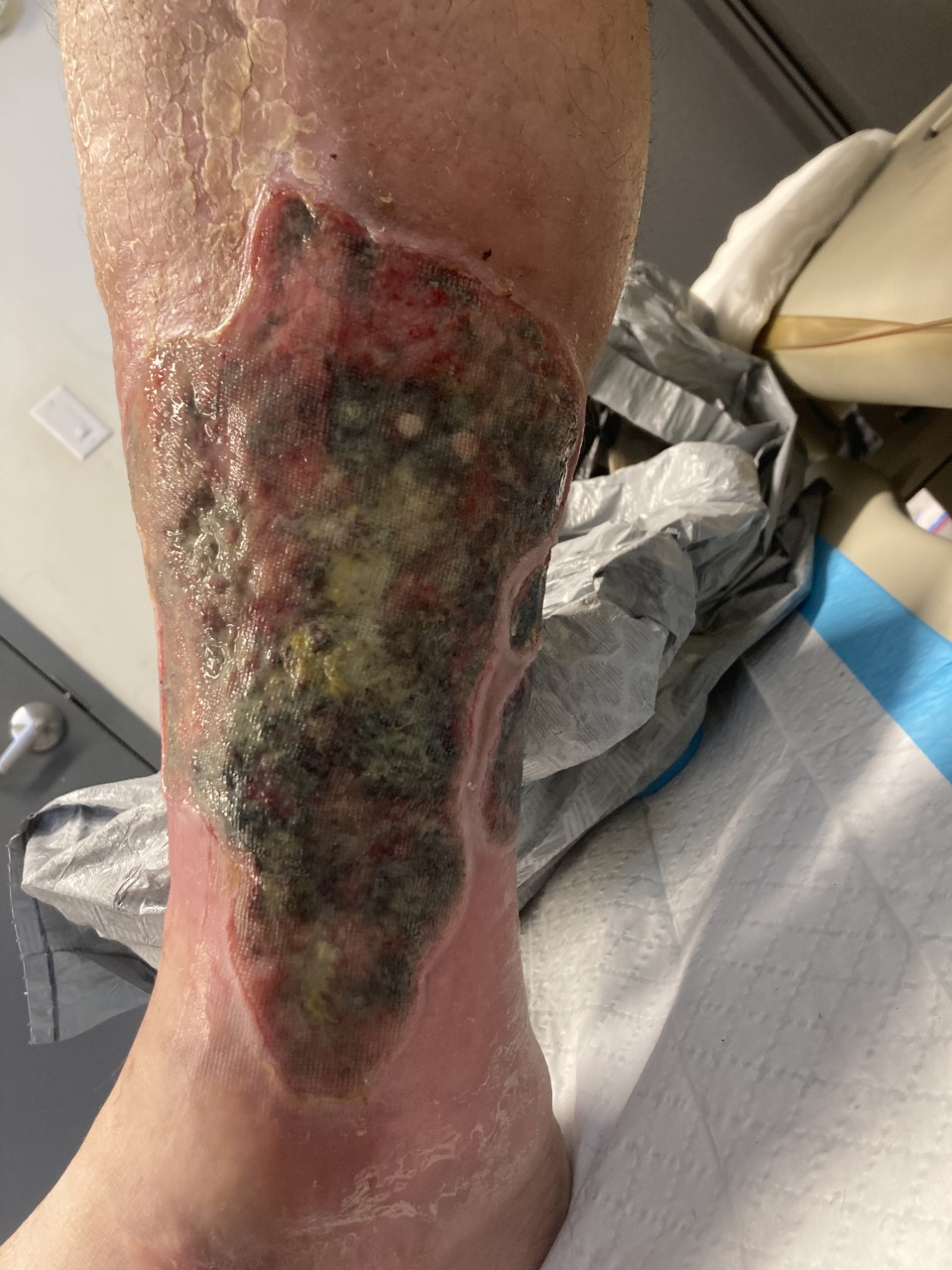 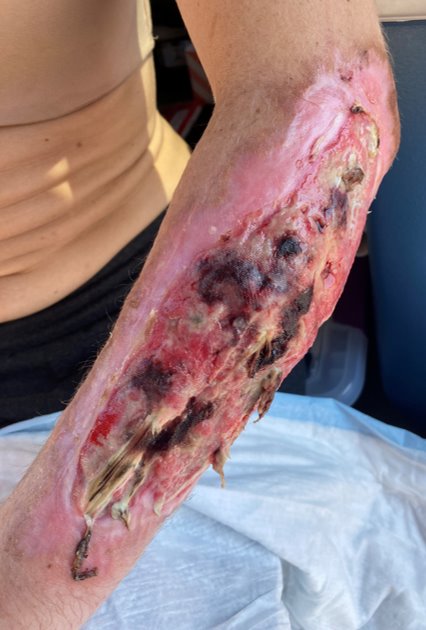 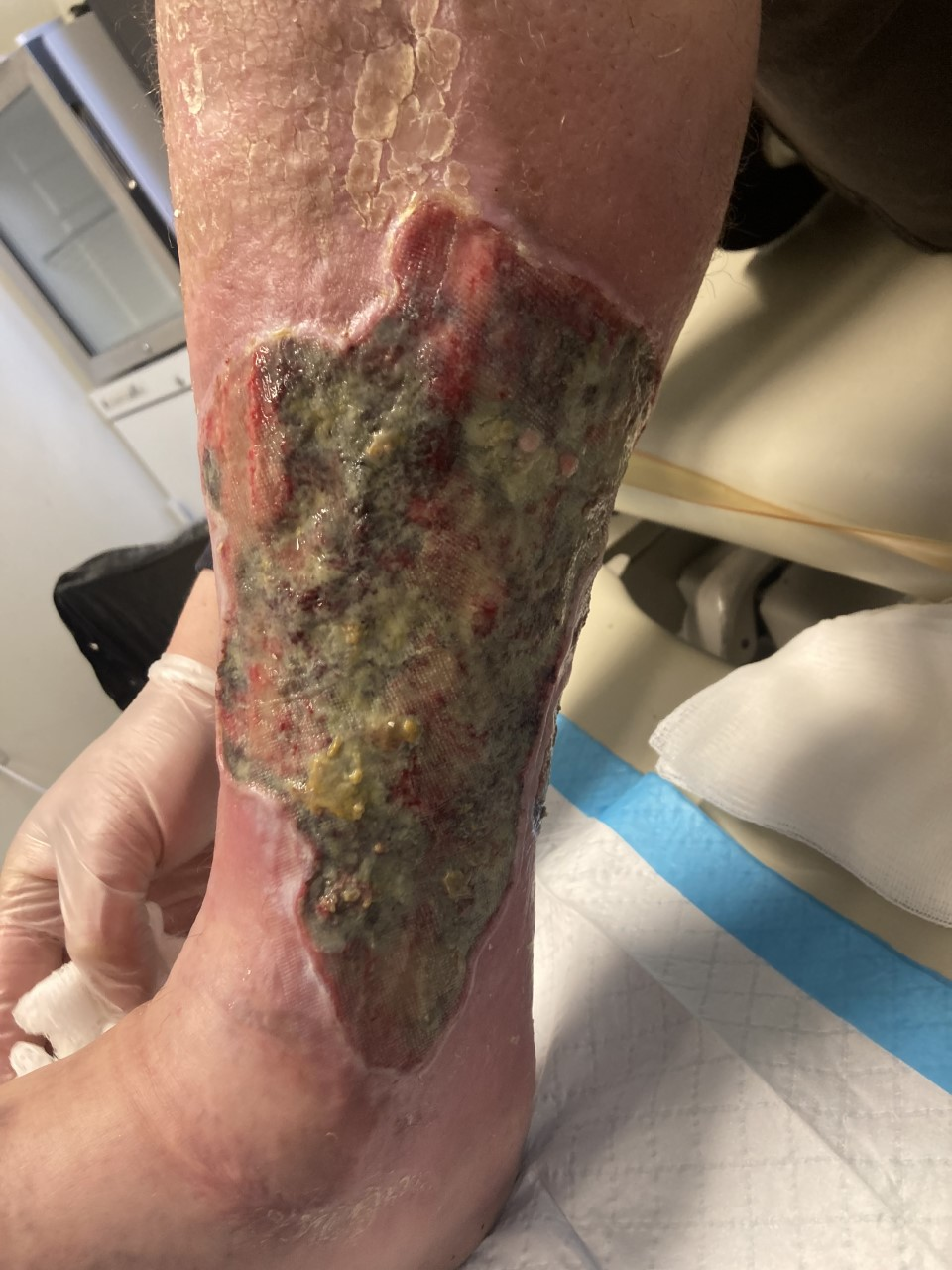 March 10
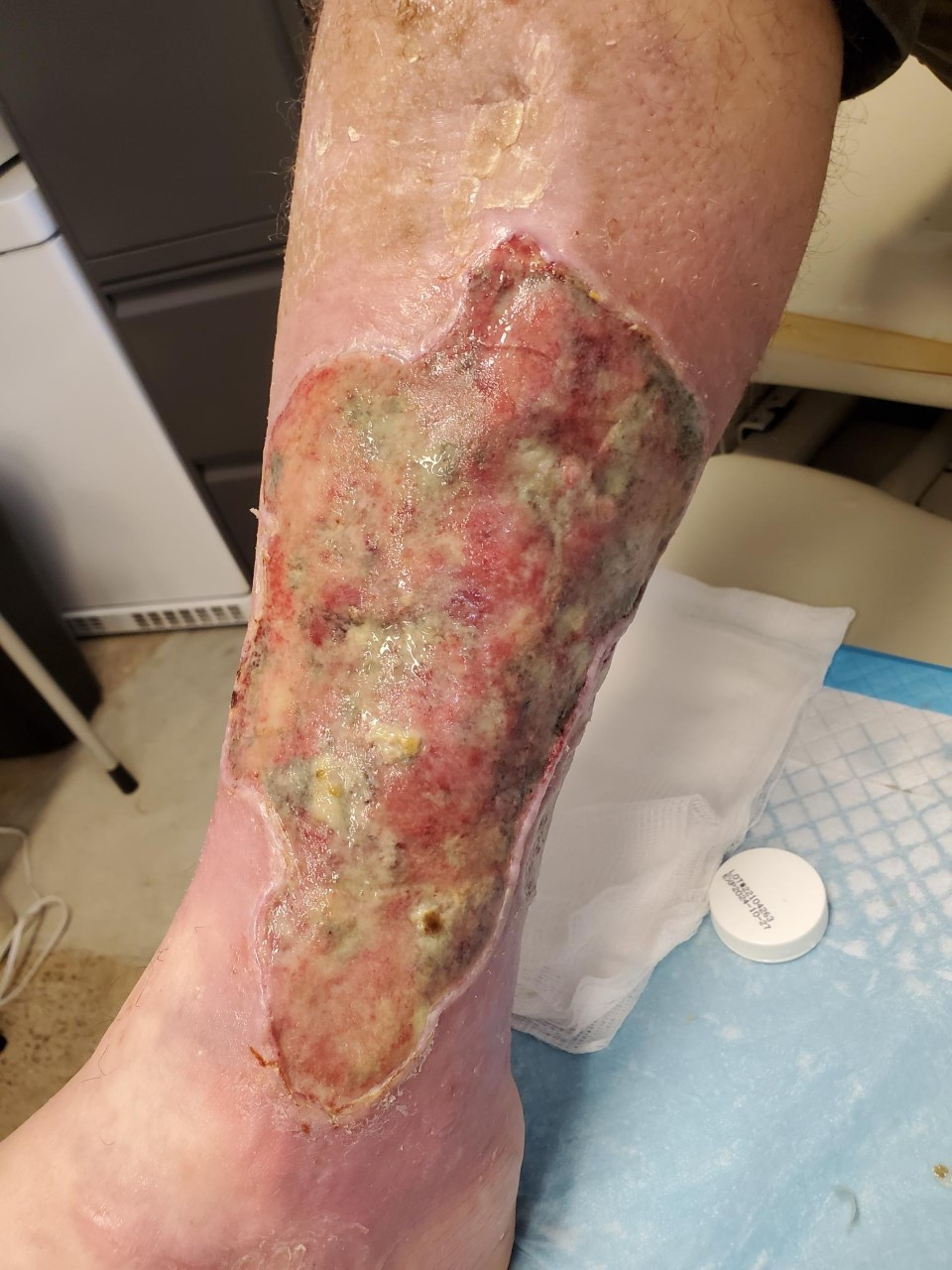 March 15
Spreading infection
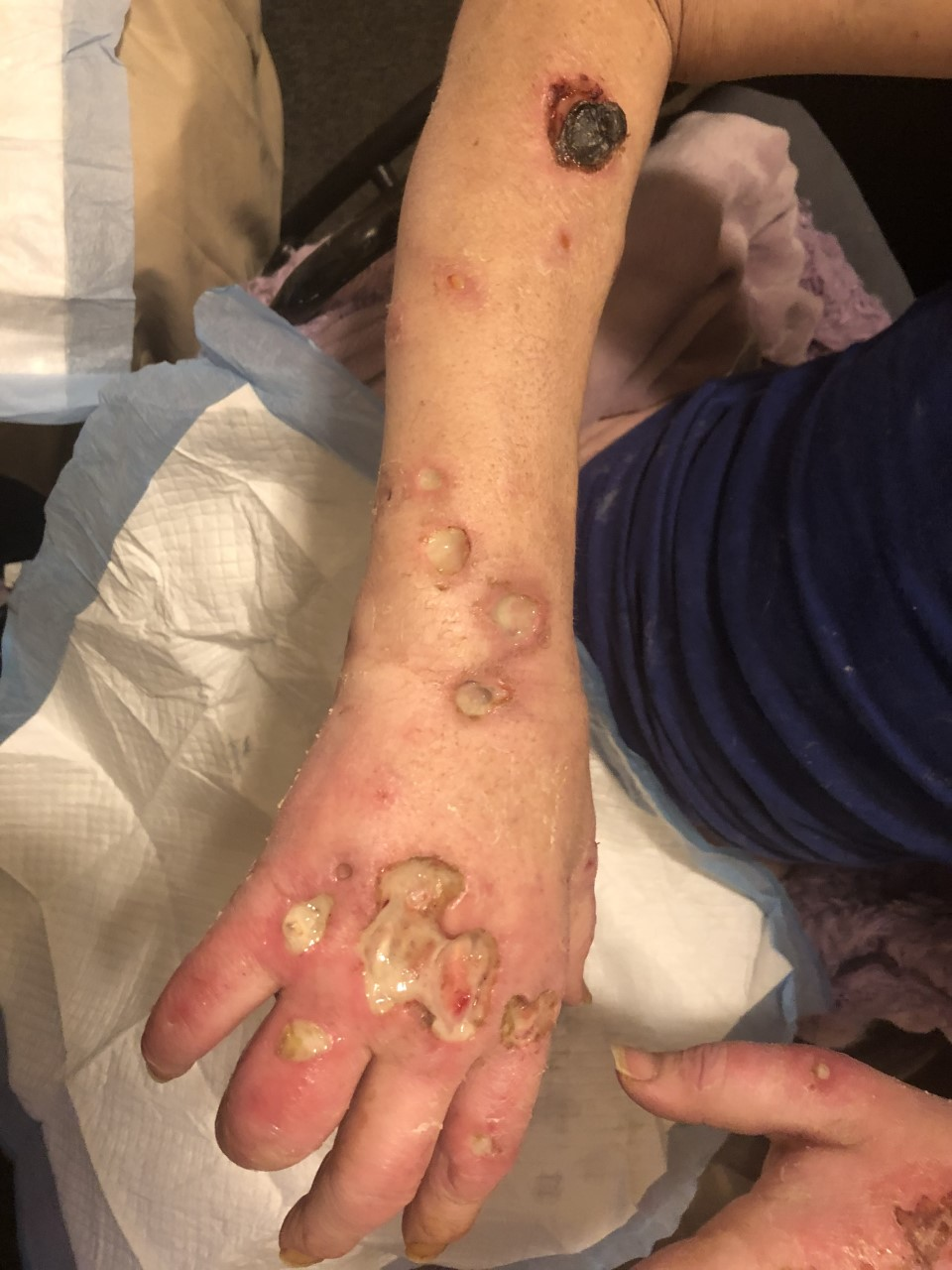 When to Refer or Consult a Specialist
Any wound probing to the bone or blood vessel
Wound decline or improvement after 2 to 4weeks appropriate topical treatment 
Wound decline or no improvement after appropriate oral antibiotic therapy
A lower extremity wound in a person with peripheral arterial disease (PAD)
A wound on the foot or any area that is subjected to continuous pressure
[Speaker Notes: Do not assume patients won’t be open to seeing a specialist or going to other wound providers.]
Team approach
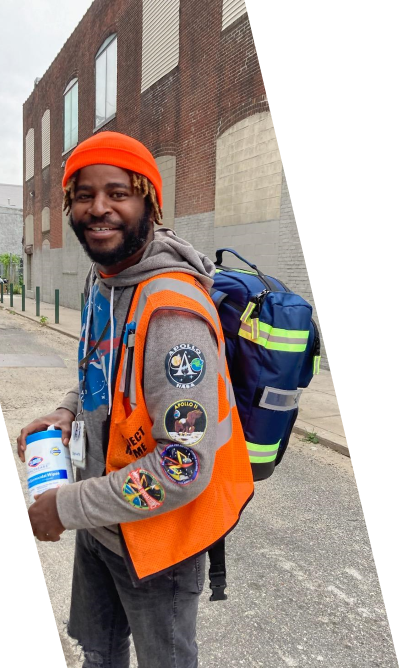 Importance of relationship-based care 
Utilize CPS/CRS/outreach workers 
Trauma informed care
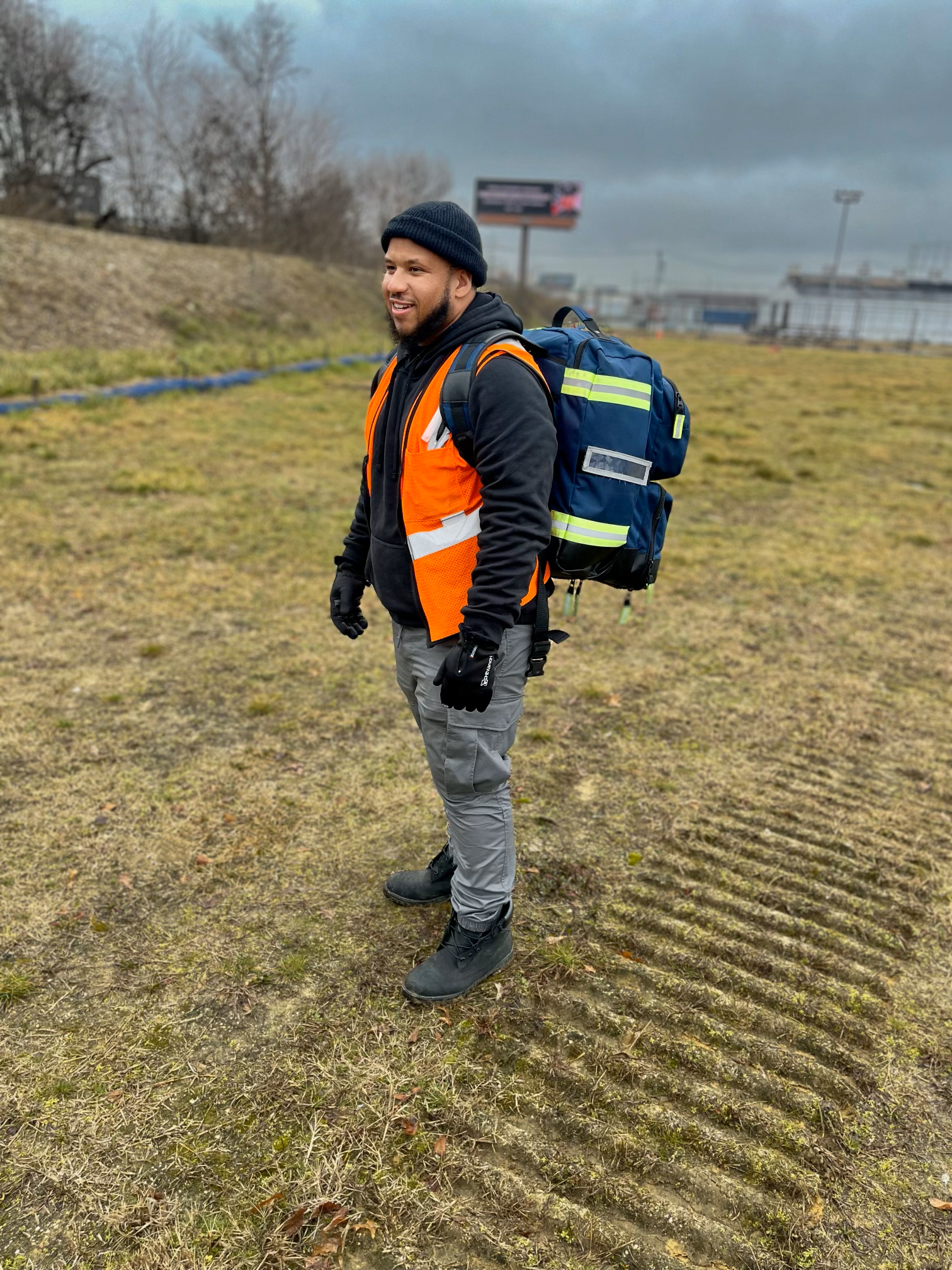 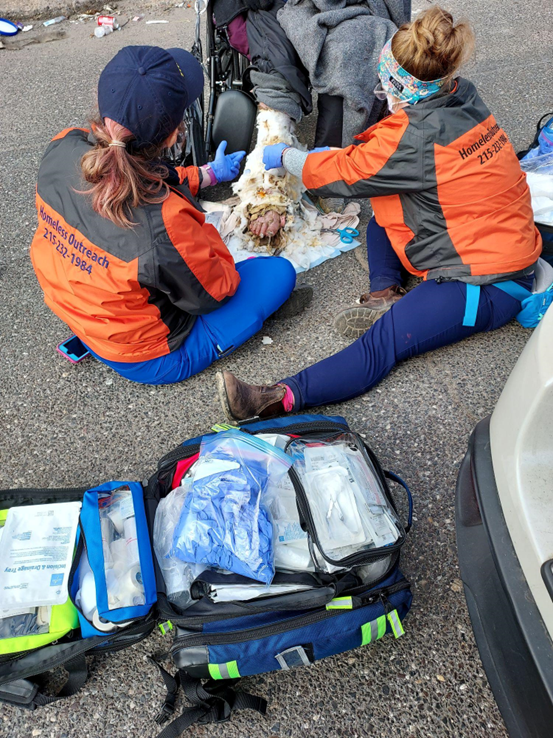 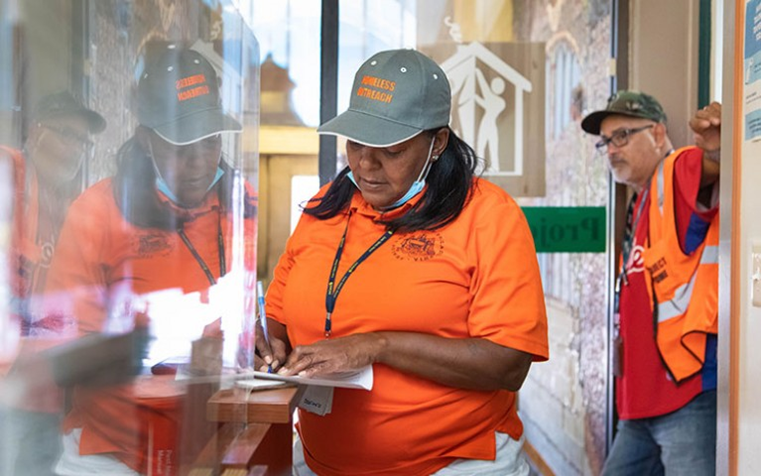 General Wound/SSTI Care
u DO
uClean wound with non-cytotoxic cleanser such as saline or bottled water
uCover open, draining wounds without signs of severe infection with dry sterile dressings.
uReplace skin flaps/tears and secure in place with steri strips
uReinforce signs/symptoms of cellulitis, abscess and importance of prompt f/u with PCP, local clinic, ED
uProvide and instruct in use of warm compresses for small abscesses or phlebitis
uProvide information about local clinics that can provide f/u care
uReinforce safe injection practices and provide information on local organizations to get clean “work
General Wound/SSTI Care
DON'T
uCleanse with iodine, peroxide or bleach *
uAttempt removal of embedded foreign objects
uProvide apply or provide specialty dressings such as alginates, hydrocolloids, coban, ace bandages, compression stockings, etc if you are not sure what they do
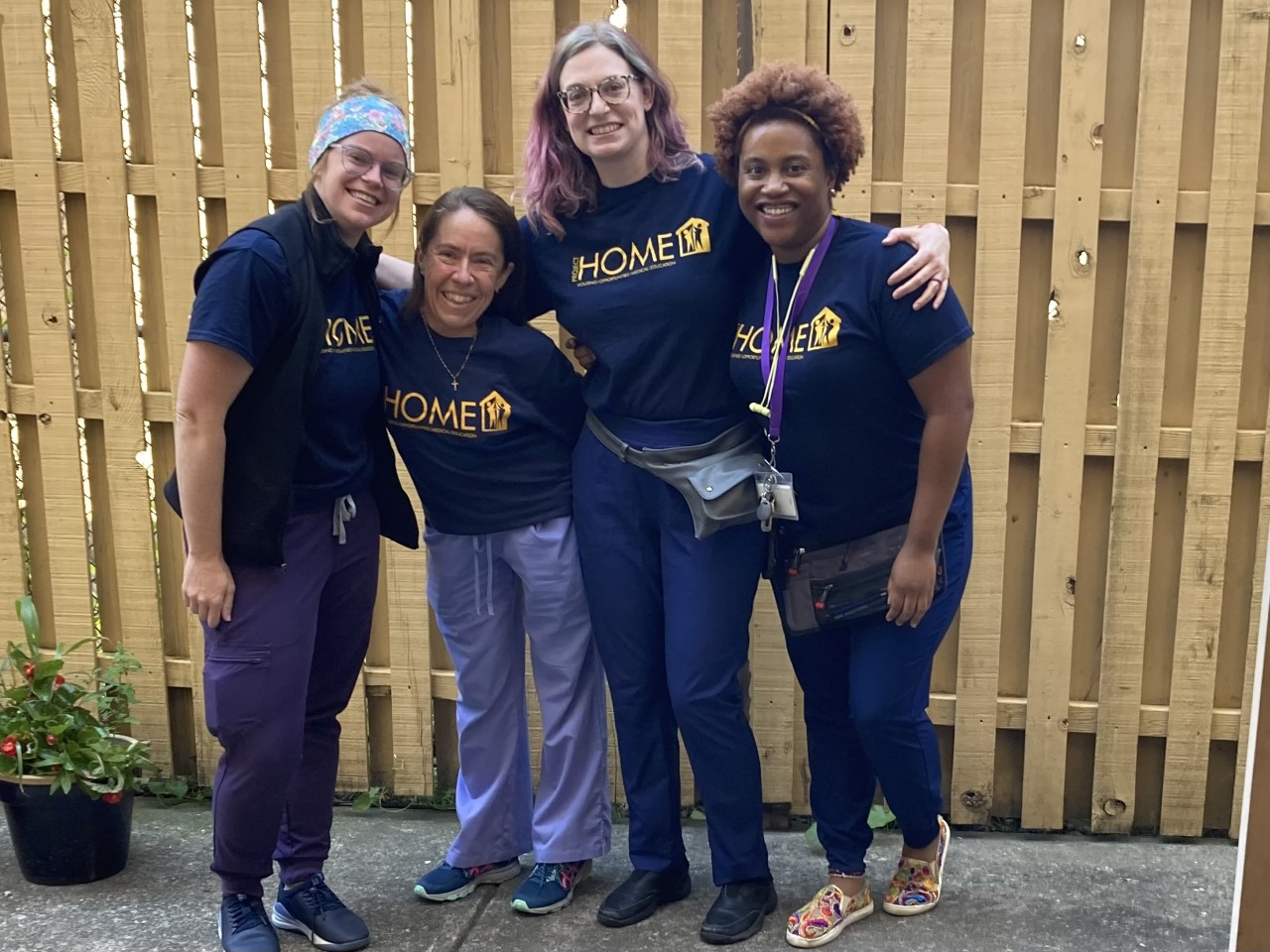 Questions?
References
Andrews, MPH, A., Puleo, MPH, M., Johnson, MPH, J., & Higgins, MPH, D. (2021). Philadelphia Department of Public Health,  Division of Substance Use Prevention and Harm  Reduction Annual Report (pp. 1–48). Philadelphia, PA: City of Philadelphia. 
The City of Philadelphia. (2022, December 8). Philadelphia department of public health substance use prevention and harm reduction. 
Division of Disease Control, P. D. of P. H. (2023, January 4). Health advisory. 
Malayala SV, Papudesi BN, Bobb R, Wimbush A. Xylazine-Induced Skin Ulcers in a Person Who Injects Drugs in Philadelphia, Pennsylvania, USA. Cureus. 2022 Aug 19;14(8):e28160. doi: 10.7759/cureus.28160. PMID: 36148197; PMCID: PMC9482722.
McNichol, L. L., Ratliff, C. R., & Yates, S. S. (2022). Wound, ostomy, and Continence Nurses Society Core Curriculum. Wolters Kluwer. 
Swanson, T., Ousey, K., Haesler, E., Bjarnsholt, T., Carville, K., Idensohn, P., Kalan, L., Keast, D. H., Larsen, D., Percival, S., Schultz, G., Sussman, G., Waters, N., & Weir, D. (2022). IWII wound infection in Clinical Practice Consensus Document: 2022 update. Journal of Wound Care, 31(Sup12). https://doi.org/10.12968/jowc.2022.31.sup12.s10